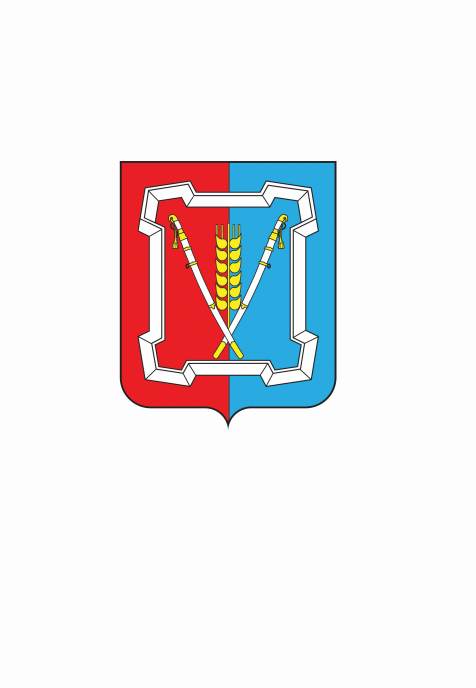 Решение Совета Курского муниципального округа Ставропольского края № 157 от 25 марта2021 г.
«О внесении изменений в решение Совета Курского муниципального округа Ставропольского края 
от 10 декабря 2020 г. № 77 «О бюджете Курского муниципального округа Ставропольского края на 2021 год и плановый период 2022 и 2023 годов»
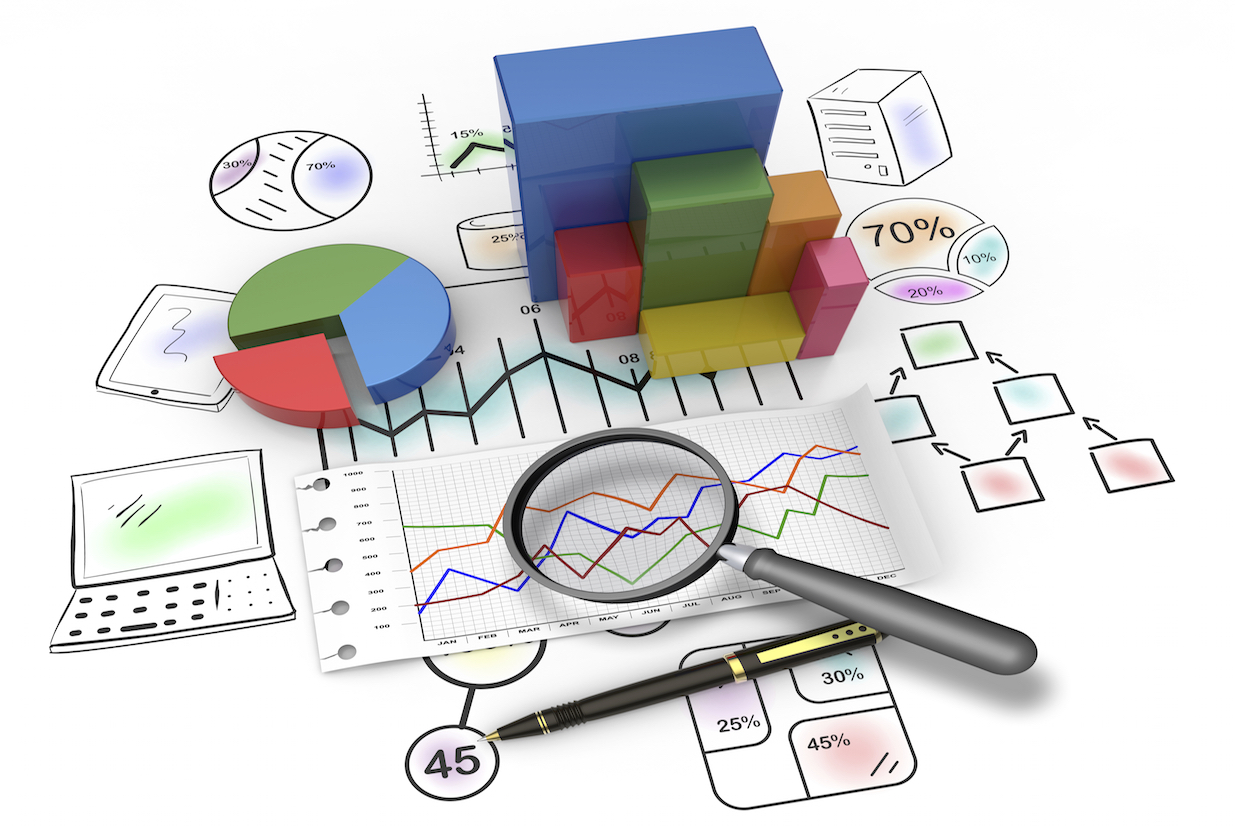 1. На основании Закона Ставропольского края от 27 февраля 2021 г. № 14-кз «О внесении изменений в Закон Ставропольского края «О бюджете Ставропольского края на 2021 год и плановый период 2022 и 2023 годов», постановления Правительства Ставропольского края от 26 января 2021 г. № 23-п «О распределении иных межбюджетных трансфертов в 2021 году и плановом периоде 2022 и 2023 годов, выделяемых из бюджета Ставропольского края бюджетам муниципальных образований Ставропольского края на выплату социального пособия на погребение», постановления Правительства Ставропольского края от 02 марта 2021 г. № 80-п «О распределении субсидии из бюджета Ставропольского края, выделяемых бюджетам муниципальных образований Ставропольского края в 2021 году на обеспечение развития и укрепления метериально-технической базы муниципальных домов культуры в населенных пунктах с числом жителей до 50 тысяч человек в рамках реализации подпрограммы «Государственная поддержка отрасли культуры» государственной программы Ставропольского края «Сохранение и развитие культуры», распоряжения администрации Курского муниципального округа Ставропольского края от 01 марта 2021 г. № 51-рк «О выделении денежных средств на выплату материальной помощи», распоряжения администрации Курского муниципального округа Ставропольского края от 02 марта 2021 г. № 54-рк «О выделении денежных средств на выплату материальной помощи», письма министерства жилищно-коммунального хозяйства Ставропольского края от 11 февраля 2021 г. № 1456/06 «О предоставлении Курскому муниципальному округу Ставропольского края  субсидии на реализацию мероприятий по благоустройству территорий в муниципальных округах и городских округах Ставропольского края» и уведомлений, поступивших от министерства финансов Ставропольского края, министерства труда и социальной защиты населения Ставропольского края и министерства сельского хозяйства Ставропольского края
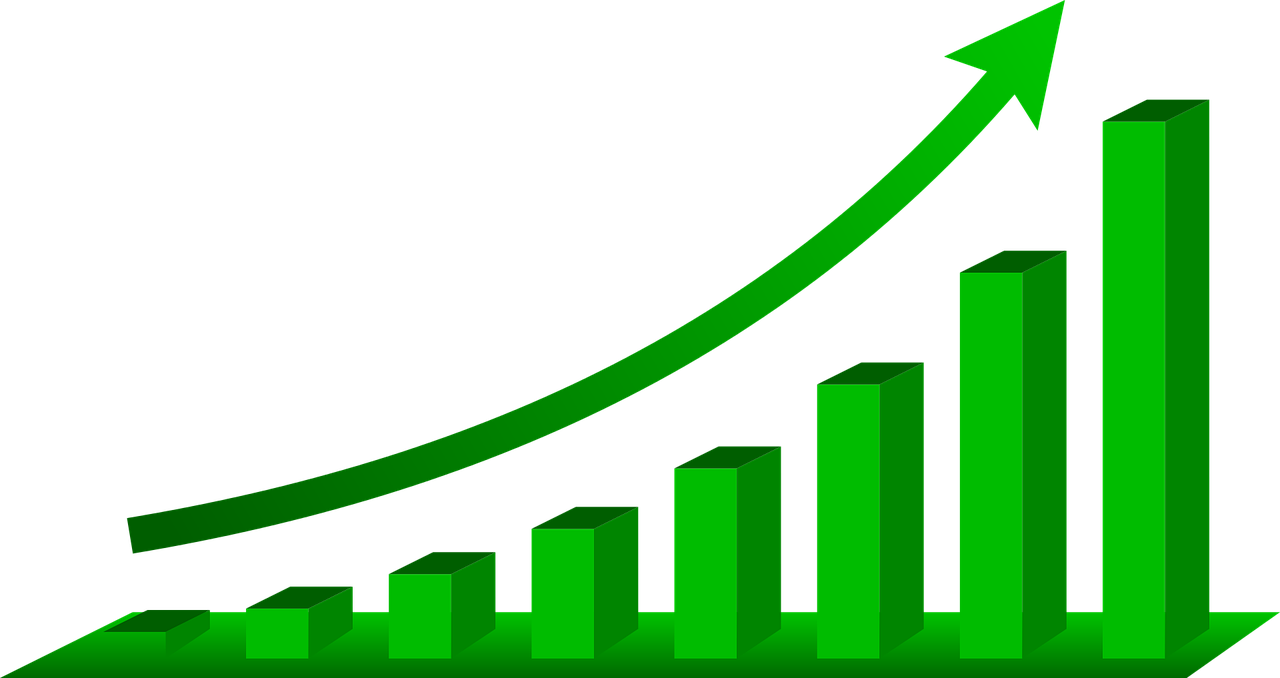 увеличены бюджетные ассигнования на следующие мероприятия:
обеспечение развития и укрепления материально-технической базы домов культуры в населенных пунктах с числом жителей до 50 тысяч человек – 634,04 тыс. рублей;



реализация проектов развития территорий муниципальных образований, основанных на местных инициативах («Обустройство зоны отдыха, прилегающей к зданию Дома культуры в селе Ростовановское Ростовановского сельсовета Курского округа Ставропольского края») - 1 642,60 тыс. рублей;



 проведение работ по капитальному ремонту кровель в муниципальных общеобразовательных организациях - 4 043,62 тыс. рублей;



реализация мероприятий по благоустройству территорий в муниципальных округах и городских округах - 5 315,75 тыс. рублей;


выплата грантов личным подсобным хозяйствам на закладку сада суперинтенсивного типа - 8 000,00 тыс. рублей;


осуществление ежемесячных выплат на детей в возрасте от трех до семи лет включительно - 15,50 тыс. рублей;


выплата социального пособия на погребение - 368,53 тыс. рублей.
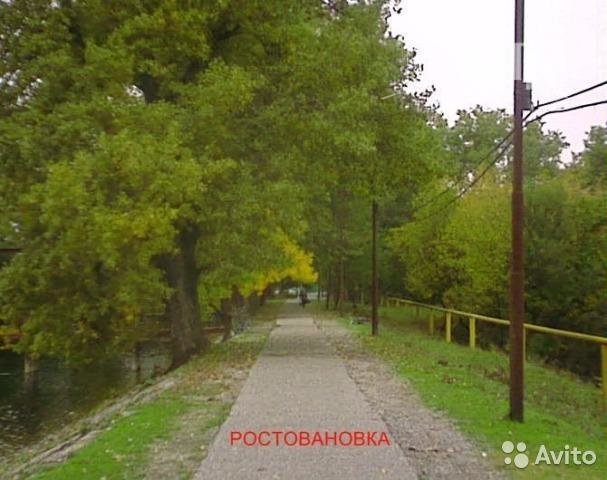 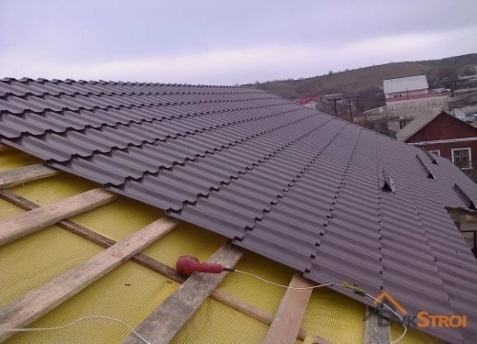 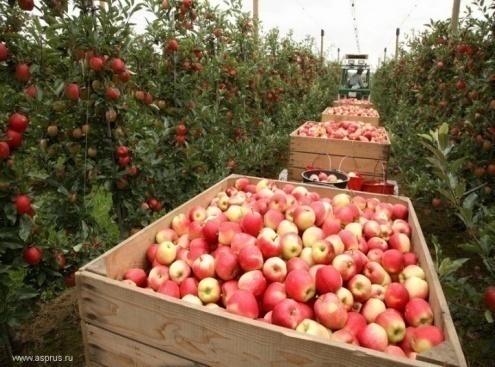 2. В связи реализацией проектов развития территорий муниципальных образований, основанных на местных инициативах, Ростовановскому территориальному отделу администрации Курского муниципального округа Ставропольского края увеличены бюджетные ассигнования в сумме 176,65 тыс. рублей, из них: инициативные платежи (поступления средств от физических лиц на реализацию проекта «Обустройство зоны отдыха, прилегающей к зданию Дома культуры в селе Ростовановском Ростовановского сельсовета Курского округа Ставропольского края») - 116,65 тыс. рублей; Инициативные платежи (поступления средств от организаций на реализацию проекта «Обустройство зоны отдыха, прилегающей к зданию Дома культуры в селе Ростовановском Ростовановского сельсовета Курского округа Ставропольского края») - 60,00 тыс. рублей.

       3. На основании распоряжения администрации Курского муниципального округа Ставропольского края № 112-р от 05 марта 2021 г. «О внесении на рассмотрение Совета Курского муниципального округа Ставропольского края предложений о распределении свободных остатков бюджетных средств, образовавшихся по состоянию на 01 января 2021 г.» распределить:
3.1. Администрации Курского муниципального округа Ставропольского края - 32 524,88 тыс. рублей из них:
на  подраздел  0113  «Другие общегосударственные вопросы» в сумме 1 302,90 тыс. рублей на:
оборудование мест нестационарной торговли в станице Курской Курского муниципального округа Ставропольского края - 300,00 тыс. рублей;
выполнение работ по благоустройству территории, расположенной по адресу: Ставропольский край, Курский муниципальный округ, станица Курская, улица Гагарина, 1 «Д» - 1 002,90 тыс. рублей;
на подраздел 0408 «Транспорт» для увеличение транспортной субсидии в сумме 1 029,32 тыс. рублей;
на подраздел 0409 «Дорожное хозяйство (дорожные фонды)» в сумме 12 044,05 тыс. рублей.
на подраздел 0503 «Благоустройство» в сумме 4 124,70 тыс. рублей на:
строительство стелы на въезде в станицу Курскую Курского муниципального округа Ставропольского края - 150,00 тыс. рублей;
благоустройство территории, прилегающей к зданию Курского сельского Дома культуры «Восход» муниципального бюджетного учреждения культуры «Централизованная клубная система» в станице Курская Курского муниципального округа Ставропольского края - 450,00 тыс. рублей;
благоустройство территории на пересечении улиц Солнечная и Веселая станицы Курской Курского муниципального округа Ставропольского края - 200,00 тыс. рублей;
благоустройство территории, прилегающей к жилым заданиям по улице Набережной в станице Курской Курского муниципального округа Ставропольского края - 200,00 тыс. рублей;
      благоустройство территории, прилегающей к зданию Новодеревенского сельского Дома культуры муниципального бюджетного учреждения культуры «Централизованная клубная система» в хуторе Новая Деревня Курского муниципального округа Ставропольского края - 200,00 тыс. рублей;
       ремонт пешеходной дорожки по улице Халецкого станицы Курской Курского муниципального округа Ставропольского края (от переулка Майского до переулка Школьного) - 2 924,70 тыс. рублей;
       на подраздел 0701 «Дошкольное образование» в сумме 5 395,53 тыс. рублей на:
      ремонт фасада здания муниципального казенного дошкольного образовательного учреждения «Детский сад № 7 «Василёк» - 695,03 тыс. рублей;
       ремонт кровли здания муниципального казенного дошкольного образовательного учреждения «Детский сад № 7 «Василёк» - 1 431,46 тыс. рублей;
        ремонт кровли здания муниципального казенного дошкольного образовательного учреждения «Детский сад № 18 «Алёнка» - 3 269,04 тыс. рублей;
        на подраздел 0702 «Общее образование» в сумме 6 919,05 тыс. рублей на:
       ремонт кровли здания муниципального казенного общеобразовательного учреждения «Средняя общеобразовательная школа № 18» - 1 773,68 тыс. рублей;
       ремонт здания муниципального казенного общеобразовательного учреждения «Средняя общеобразовательная школа № 8» - 3 694,65 тыс. рублей;
      ремонт кровли здания муниципального казенного общеобразовательного учреждения «Средняя общеобразовательная школа № 9» - 1 450,72 тыс. рублей;
      на подраздел 0703 «Дополнительное образование детей» на ремонт помещений Галюгаевского филиала муниципального бюджетного учреждения дополнительного образования «Курская детская художественная школа» в сумме 880,63 тыс. рублей;
     на подраздел 0801 «Культура» на ремонт здания филиала № 23 Балтийская библиотека муниципального казенного учреждения культуры «Централизованная библиотечная система» в сумме 603,20 тыс. рублей;
      на подраздел 1102 «Массовый спорт» в сумме 225,50 тыс. рублей на:
      устройство навеса на входе в спортзал «Юбилейный», расположенный по адресу: Ставропольский край, Курский муниципальный округ, станица Курская, переулок Школьный, 1а, - 80,80 тыс. рублей;
       облицовку карнизного свеса кровли спортзала «Юбилейный», расположенный по адресу: Ставропольский край, Курский муниципальный округ, станица Курская, переулок Школьный, 1а, ст. Курской - 144,70 тыс. рублей;
3.2. Муниципальному бюджетному учреждению «Управление по благоустройству» на подраздел 0503 «Благоустройство» на мероприятия по благоустройству сквера «Воинской славы» в сумме 568,68 тыс. рублей.
    3.3. Балтийскому территориальному отделу администрации Курского муниципального округа Ставропольского края - 855,41 тыс. рублей из них:
      на подраздел 0113 «Другие общегосударственные вопросы» в сумме 659,87 тыс. рублей на:
ремонт помещений административного здания - 642,37 тыс. рублей;
     изготовление технических условий по подведению электроэнергии к зданию пожарной части - 10,00 тыс. рублей;
     изготовление расчета водопотребления с топосъемкой на пожарную часть - 7,50 тыс. рублей;
      на подраздел 0503 «Благоустройство» в сумме 195,54 тыс. рублей на:
      изготовление сметной документации для участия в программе местных инициатив на 2022 год - 20,00 тыс. рублей;
      ремонт пешеходной дорожки по улице Спортивной поселка Балтийского Курского муниципального округа Ставропольского края - 175,54 тыс. рублей.
     3.4. Галюгаевскому территориальному отделу администрации Курского муниципального округа Ставропольского края - 430,94 тыс. рублей из них: 
       на подраздел 0104 «Функционирование Правительства Российской Федерации, высших исполнительных органов государственной власти субъектов Российской Федерации, местных администраций» на восстановление кассового расхода  по заработной плате в сумме 50,94 тыс. рублей;
     на подраздел 0113 «Другие общегосударственные вопросы» для косметического ремонта административного здания в сумме 180,00 тыс. рублей;
      на подраздел 0503 «Благоустройство» в сумме 200,00 тыс. рублей на:
составление сметы «Благоустройство центральной аллеи по улице Ленина (от памятника Ленина до объекта культурного наследия регионального значения «Братская могила воинов Советской армии, погибшим в 1942-1943 годах в боях с немецко-фашистскими захватчиками») - 140,00 тыс. рублей;
     составление сметы для строительства пешеходной дорожки по улице Руденко станицы Галюгаевской Курского муниципального округа Ставропольского края (от улицы Степной до улицы Пенькозаводской) – 60,00 тыс. рублей.
3.5. Кановскому территориальному отделу администрации Курского муниципального округа Ставропольского края – 81,00 тыс. рублей из них:
     на подраздел 0503 «Благоустройство» на изготовление сметной документации на строительство пешеходных дорожек в хуторе Зайцеве Курского муниципального округа Ставропольского края в рамках программ местных инициатив в сумме 60,00 тыс. рублей;
      на подраздел 0801 «Культура» на расчет экспертизы сметной документации объекта «Ремонт памятника воинам-односельчанам, погибшим в 1941-1945 годах на фронтах Великой Отечественной войны в селе Каново Курского района Ставропольского края» в сумме 21,00 тыс. рублей.
       3.6. Мирненскому территориальному отделу администрации Курского муниципального округа Ставропольского края – 563,90 тыс. рублей из них:
       на подраздел 0104 «Функционирование Правительства Российской Федерации, высших исполнительных органов государственной власти субъектов Российской Федерации, местных администраций» на восстановление кассового расхода  по заработной плате в сумме 45,51 тыс. рублей;
      на подраздел 0801 «Культура» на разработку научно-проектной документации и историко-культурной экспертизы по объекту «Ремонт памятника «Братская могила 901 воину Советской армии, погибшим в 1942-1943 годах, в боях с немецко-фашистскими захватчиками» в сумме 518,39 тыс. рублей.
      3.7. Рощинскому территориальному отделу администрации Курского муниципального округа Ставропольского края на подраздел 0104 «Функционирование Правительства Российской Федерации, высших исполнительных органов государственной власти субъектов Российской Федерации, местных администраций» на восстановление кассового расхода  по заработной плате в сумме 45,78 тыс. рублей.
      3.8. Стодеревскому территориальному отделу администрации Курского муниципального округа Ставропольского края на подраздел 0104 «Функционирование Правительства Российской Федерации, высших исполнительных органов государственной власти субъектов Российской Федерации, местных администраций» на восстановление кассового расхода  по заработной плате в сумме 52,35 тыс. рублей.
      3.9. Полтавскому территориальному отделу администрации Курского муниципального округа Ставропольского края на подраздел 0104 «Функционирование Правительства Российской Федерации, высших исполнительных органов государственной власти субъектов Российской Федерации, местных администраций» в сумме 179,10 тыс. рублей из них на:
      восстановление кассового расхода  по заработной плате - 36,65 тыс. рублей;
      приобретение оргтехники - 142,45 тыс. рублей.
3.10. Серноводскому территориальному отделу администрации Курского муниципального округа Ставропольского края на подраздел 0104 «Функционирование Правительства Российской Федерации, высших исполнительных органов государственной власти субъектов Российской Федерации, местных администраций» на восстановление кассового расхода  по заработной плате в сумме 54,31 тыс. рублей.
     3.11. Русскому территориальному отделу администрации Курского муниципального округа Ставропольского края        на подраздел 0104 «Функционирование Правительства Российской Федерации, высших исполнительных органов государственной власти субъектов Российской Федерации, местных администраций» на восстановление кассового расхода  по заработной плате в сумме 8,51 тыс. рублей.
     3.12. Муниципальному казенному учреждению «Управление культуры» на подраздел 0804 «Другие вопросы в области культуры, кинематографии» на приобретение музыкального инструмента - рояля для муниципального бюджетного учреждения дополнительного образования «Курская детская музыкальная школа» - 1 630,00 тыс. рублей.
      3.13. Совету Курского муниципального округа Ставропольского края - 292,63 тыс. рублей из них:
     на подраздел 0103 «Функционирование законодательных (представительных) органов государственной власти и представительных органов муниципальных образований» на оплату труда, начисления на выплаты по оплате труда управляющему делами Совета Курского муниципального округа Ставропольского края - 155,04 тыс. рублей;
     на подраздел 0106 «Обеспечение деятельности финансовых, налоговых и таможенных органов и органов финансового (финансово-бюджетного) надзора» на оплату труда, начисления на выплаты по оплате труда председателю Контрольно-счетного органа Курского муниципального округа Ставропольского края - 137,59 тыс. рублей.
      3.14. Отделу образования администрации Курского муниципального округа Ставропольского края - 3 533,95 тыс. рублей из них:
     на подраздел 0707 «Молодежная политика» на компенсацию стоимости льготных путевок муниципальному казенному учреждению дополнительного образования «Детский оздоровительно-образовательный центр «Звездный» за счет средств бюджета Курского муниципального округа Ставропольского края в сумме 339,20 тыс. рублей;
      на подраздел 0709 «Другие вопросы в области образования» на  введение дополнительных ставок в связи с изменением штатного расписания муниципального казенного учреждения «Центр по обслуживанию образовательных учреждений» в  сумме 601,54 тыс. рублей;
     на подраздел 0702 «Общее образование» - 2 180,40 тыс. рублей на:
увеличение стоимости питания в день на одного обучающегося в муниципальном казенном общеобразовательном учреждении «Средняя общеобразовательная школа-интернат» в сумме 956,70 тыс. рублей;
возврат остатка денежных средств за 2020 год муниципальному казенному общеобразовательному учреждению «Средняя общеобразовательная школа № 11» для окончательного расчета по замене электропроводки в здании в сумме 1 010,88 тыс. рублей;
     софинансирование расходов по капитальному ремонту кровли в муниципальном казенном общеобразовательном учреждении «Средняя общеобразовательная школа № 8» в сумме 212,82 тыс. рублей;
     на подраздел 0707 «Молодежная политика» для увеличения стоимости трехразового питания в пришкольных лагерях в сумме 412,80 тыс. рублей.
     3.15. Ликвидационной комиссии администрации муниципального образования Курского сельсовета Курского района Ставропольского края на подраздел 0113 «Другие общегосударственные вопросы» - 21,07 тыс. рублей из них на:
      публикацию сообщения о ликвидации в журнале «Вестник государственной регистрации» и «Федресурсе» в сумме 19,27 тыс. рублей;
      изготовление электронной цифровой подписи «СБИС» в сумме 1,80 тыс. рублей.
      3.16. Ликвидационной комиссии муниципального казённого учреждения культуры «Курский культурно-досуговый центр» на подраздел 0801 «Культура» - 10,16 тыс. рублей из них на:
      публикацию сообщения о ликвидации в журнале «Вестник государственной регистрации» и «Федресурсе» в сумме 9,26 тыс. рублей;
      изготовление электронной цифровой подписи «СБИС» в сумме 0,90 тыс. рублей.
      3.17. Ликвидационной комиссии администрации муниципального образования Балтийского сельсовета Курского района Ставропольского края на подраздел 0113 «Другие общегосударственные вопросы» на изготовление электронной цифровой подписи «СБИС» в сумме 1,80 тыс. рублей.
      3.18. Ликвидационной комиссии муниципального казённого учреждения культуры «Балтийский культурно-досуговый центр» муниципального образования Балтийского сельсовета Курского района Ставропольского края на подраздел 0801 «Культура» на изготовление электронной цифровой подписи «СБИС» в сумме 0,90 тыс. рублей.
      3.19. Ликвидационной комиссии администрации муниципального образования Кановского сельсовета Курского района Ставропольского края на подраздел 0113 «Другие общегосударственные вопросы» на изготовление электронной цифровой подписи «СБИС» в сумме 1,80 тыс. рублей.
      3.20. Ликвидационной комиссии муниципального учреждения культуры «Кановский культурно-досуговый центр» на подраздел 0801 «Культура» на изготовление электронной цифровой подписи «СБИС» в сумме 0,90 тыс. рублей.
3.21. Ликвидационной комиссии администрации муниципального образования Русского сельсовета Курского района Ставропольского края на подраздел 0113 «Другие общегосударственные вопросы» на изготовление электронной цифровой подписи «СБИС» в сумме 1,80 тыс. рублей.
    3.22. Ликвидационной комиссии муниципального казённого учреждения культуры «Русский культурно-досуговый центр» муниципального образования Русского сельсовета Курского района Ставропольского края на подраздел 0801 «Культура» на изготовление электронной цифровой подписи «СБИС» в сумме 0,90 тыс. рублей.
    3.23. Ликвидационной комиссии администрации муниципального образования Серноводского сельсовета Курского района Ставропольского края на подраздел 0113 «Другие общегосударственные вопросы» на изготовления электронной цифровой подписи «СБИС» в сумме 1,80 тыс. рублей.
    3.24. Ликвидационной комиссии муниципального казённого учреждения культуры «Серноводский культурно-досуговый центр» муниципального образования Серноводского сельсовета Курского района Ставропольского края на подраздел 0801 «Культура» на изготовление электронной цифровой подписи «СБИС» в сумме 0,90 тыс. рублей.
     3.25. Ликвидационной комиссии администрации муниципального образования Мирненского сельсовета Курского района Ставропольского края на подраздел 0113 «Другие общегосударственные вопросы» на изготовление электронной цифровой подписи «СБИС» в сумме 1,80 тыс. рублей.
     3.26. Ликвидационной комиссии муниципального казенного учреждения Культуры «Мирненский центр культуры, досуга и спорта» муниципального образования Мирненского сельсовета Курского района Ставропольского края на подраздел 0801 «Культура» на изготовление электронной цифровой подписи «СБИС» в сумме 0,90 тыс. рублей.
     3.27. Ликвидационной комиссии администрации муниципального образования Полтавского сельсовета Курского района Ставропольского края на подраздел 0113 «Другие общегосударственные вопросы» на изготовление электронной цифровой подписи «СБИС» в сумме 1,80 тыс. рублей.
     3.28. Ликвидационной комиссии муниципального учреждения культуры «Полтавский культурно-досуговый центр» на подраздел 0801 «Культура» на изготовление электронной цифровой подписи «СБИС» в сумме 0,90 тыс. рублей.
4. На основании распоряжения администрации Курского муниципального округа Ставропольского края № 39-р от 01 февраля 2021 г. «О внесении на рассмотрение Совета Курского муниципального округа Ставропольского края предложений о перераспределении утвержденных бюджетных ассигнований, зарезервированных в бюджете Курского муниципального округа Ставропольского края»
      Перераспределить утвержденные бюджетные ассигнования в сумме 453,60 тыс. рублей., зарезервированные в бюджете Курского муниципального округа Ставропольского края, администрации Курского муниципального округа Ставропольского края на подраздел 1004 «Охрана семьи и детства» на оплату приобретаемого жилья в рамках подпрограммы «Обеспечение жильем молодых семей», реализация которой осуществлялась в рамках федеральной целевой программы «Жилище» на 2015 - 2020 годы. 
     
     5. На основании распоряжения администрации Курского муниципального округа Ставропольского края № 40-р от 02 февраля 2021 г. «О внесении на рассмотрение Совета Курского муниципального округа Ставропольского края предложений о перераспределении утвержденных бюджетных ассигнований, зарезервированных в бюджете Курского муниципального округа Ставропольского края»
     Ликвидационным комиссиям на погашение кредиторской задолженности, в сумме 2 375,44 тыс. рублей, из них:
     администрации муниципального образования Балтийского сельсовета Курского района Ставропольского края - 87,23 тыс. рублей;
     муниципальному казённому учреждению культуры «Балтийский культурно-досуговый центр» муниципального образования Балтийского сельсовета Курского района Ставропольского края - 27,56 тыс. рублей;
     администрации муниципального образования Галюгаевского сельсовета Курского района Ставропольского края - 32,11 тыс. рублей;
     муниципальному казенному учреждению культуры «Галюгаевский культурно-досуговый центр»  - 7,42 тыс. рублей;
      администрации муниципального образования Кановского сельсовета Курского района Ставропольского края - 27,92 тыс. рублей;
      муниципальному учреждению культуры «Кановский культурно-досуговый центр» - 56,17 тыс. рублей;
     администрации муниципального образования Курского сельсовета Курского района Ставропольского края - 712,21 тыс. рублей;
муниципальному казённому учреждению культуры «Курский культурно-досуговый центр» - 3,16 тыс. рублей;
     администрации муниципального образования Мирненского сельсовета Курского района Ставропольского края - 121,59 тыс. рублей;
      муниципальному казенному учреждению культуры «Мирненский центр культуры, досуга и спорта» муниципального образования Мирненского сельсовета Курского района Ставропольского края – 51,21 тыс. рублей;
      администрации муниципального образования Полтавского сельсовета Курского района Ставропольского края - 25,54 тыс. рублей;
      муниципальному учреждению культуры «Полтавский культурно-досуговый центр» - 95,40 тыс. рублей;
     администрации Ростовановского сельсовета Курского района Ставропольского края - 64,38 тыс. рублей;
     муниципальному казенному учреждению культуры «Ростовановский центр культуры, досуга и спорта» Ростовановского сельсовета Курского района Ставропольского края - 23,43 тыс. рублей;
     администрации муниципального образования Рощинского сельсовета Курского района Ставропольского края - 1,80 тыс. рублей;
     муниципальному казенному учреждению культуры «Рощинский культурно-досуговый центр» - 37,79 тыс. рублей;
     администрации муниципального образования Русского сельсовета Курского района Ставропольского края – 32,02 тыс. рублей;
     муниципальному казённому учреждению культуры «Русский культурно-досуговый центр» муниципального образования Русского сельсовета Курского района Ставропольского края - 42,91 тыс. рублей;
     администрации муниципального образования Серноводского сельсовета Курского района Ставропольского края - 27,19 тыс. рублей;
     муниципальному казённому учреждению культуры «Серноводский культурно-досуговый центр» муниципального образования Серноводского сельсовета Курского района Ставропольского края - 30,13 тыс. рублей;
     администрации муниципального образования станицы Стодеревской Курского района Ставропольского края - 38,85 тыс. рублей;
      муниципальному казённому учреждению культуры «Стодеревский культурно-досуговый центр» - 73,65 тыс. рублей;
     администрации муниципального образования села Эдиссия Курского района Ставропольского края - 81,60 тыс. Рублей;
Совету Курского муниципального района Ставропольского края - 6,76 тыс. рублей;
     администрации Курского муниципального района Ставропольского края - 615,19 тыс. рублей;
     Финансовому управлению администрации Курского муниципального района Ставропольского края - 13,64 тыс. рублей;
      отделу образования администрации Курского муниципального района Ставропольского края - 1,36 тыс. рублей;
       муниципальному учреждению культуры «Межпоселенческий районный Дом культуры» Курского муниципального района Ставропольского края - 26,97 тыс. рублей;
       отделу сельского хозяйства и охраны окружающей среды администрации Курского муниципального района Ставропольского края - 10,25 тыс. рублей.
 
      6. На основании распоряжения администрации Курского муниципального округа Ставропольского края № 73-р от 15 февраля 2021 г. «О внесении на рассмотрение Совета Курского муниципального округа Ставропольского края предложений о перераспределении утвержденных бюджетных ассигнований, зарезервированных в бюджете Курского муниципального округа Ставропольского края»
     Администрации Курского муниципального округа Ставропольского края на подраздел 0503 «Благоустройство» в сумме 279,78 тыс. рублей., на софинансирование мероприятий по благоустройству общественной территории «Гусаковский парк станицы Курской».

     7. На основании распоряжения администрации Курского муниципального округа Ставропольского края № 96-р от 26 февраля 2021 г. «О внесении на рассмотрение Совета Курского муниципального округа Ставропольского края предложений о перераспределении утвержденных бюджетных ассигнований, зарезервированных в бюджете Курского муниципального округа Ставропольского края»
     Администрации Курского муниципального округа Ставропольского края в сумме 309,32 тыс. рублей., из них на:
      подраздел 0701 «Дошкольное образование» для реконструкции здания под детский сад в хуторе Привольном Курского района Ставропольского края - 75,00 тыс. рублей.;
    подраздел 1102 «Массовый спорт» для реконструкции стадиона в станице Курской Курского муниципального округа Ставропольского                      края - 61,30 тыс. рублей.;
    подраздел 0702 «Общее образование» для строительства учебного корпуса МКОУ СОШ № 1 в станице Курской Курского района Ставропольского края» - 173,02 тыс. рублей.
8. На основании распоряжения администрации Курского муниципального округа Ставропольского края № 108-р от 03 марта 2021 г. «О внесении на рассмотрение Совета Курского муниципального округа Ставропольского края предложений о перераспределении утвержденных бюджетных ассигнований, зарезервированных в бюджете Курского муниципального округа Ставропольского края»
      Ростовановскому территориальному отделу администрации Курского муниципального округа Ставропольского края на подраздел 0503 «Благоустройство» в сумме 412,00 тыс. рублей - на софинансирование мероприятий по обустройству зоны отдыха, прилегающей к зданию Дома культуры в селе Ростовановском Курского муниципального округа Ставропольского края.
 
      9. На основании распоряжения администрации Курского муниципального округа Ставропольского края № 113-р от 05 марта 2021 г. «О внесении на рассмотрение Совета Курского муниципального округа Ставропольского края предложений о перераспределении утвержденных бюджетных ассигнований зарезервированных в бюджете Курского муниципального округа Ставропольского края»
     Администрации Курского муниципального округа Ставропольского края в сумме 1 556,70 тыс. рублей., из них:
        на подраздел 1004 «Охрана семьи и детства» на приобретение жилья в рамках реализации подпрограммы «Создание условий для обеспечения доступным и комфортным жильем граждан в Ставропольском крае» государственной программы Ставропольского края «Развитие градостроительства, строительства и архитектуры» - 56,70 тыс. рублей.;
       на подраздел 0113 «Другие общегосударственные вопросы» на приобретение легкового автомобиля - 1 500,00 тыс. рублей.
 
      10. В связи с поступлением средств от денежных пожертвований, предоставляемых физическими лицами получателям средств бюджетов муниципальных округов, увеличена бюджетная роспись отделу образования администрации Курского муниципального округа  Ставропольского края на 4,00 тыс. рублей.
11. Учтены возвраты субсидий прошлых лет, в связи, с чем: 
доходная часть бюджета увеличилась на 8 523,37 тыс. рублей; 
расходная часть бюджета увеличилась - на 227 432,33 тыс. рублей; 
источники финансирования дефицита бюджета увеличились на 218 908,96 тыс. рублей за счет: 
направления свободных остатков местного бюджета - 40 868,86 тыс. рублей;
возврата остатков субсидий, субвенций и иных межбюджетных трансфертов, имеющих целевое назначение, прошлых лет - 11 677,32 тыс. рублей (администрация Курского муниципального округа Ставропольского края, Финансовое управление администрации Курского муниципального округа Ставропольского края, отдел образования администрации Курского муниципального округа Ставропольского края, управление труда и социальной защиты населения администрации Курского муниципального округа Ставропольского края, Галюгаевский территориальный отдел администрации Курского муниципального округа Ставропольского края, Кановский территориальный отдел администрации Курского муниципального округа Ставропольского края, Русский территориальный отдел администрации Курского муниципального округа Ставропольского края, Стодеревский территориальный отдел администрации Курского муниципального округа Ставропольского края, Эдиссийский территориальный отдел администрации Курского муниципального округа Ставропольского края);
направления неиспользованных в 2020 году остатков:
         субсидии на осуществление дорожной деятельности в отношении автомобильных дорог общего пользования, а также капитального ремонта и ремонта дворовых территорий многоквартирных домов, проездов к дворовым территориям многоквартирных домов населенных пунктов - 156 376,70 тыс. рублей;
        субсидии на обеспечение жильем молодых семей - 2 154,60 тыс. рублей;
        субсидии выполнение инженерных изысканий, подготовка проектной документации, проведение государственной экспертизы проектной документации, результатов инженерных изысканий и достоверности определения сметной стоимости для строительства, реконструкции, модернизации и капитального ремонта объектов социальной и инженерной инфраструктуры собственности муниципальных образований Ставропольского края, расположенных в сельской местности - 5 877,05 тыс. рублей;
         межбюджетных трансфертов, на проведение в 2020 году мероприятий по преобразованию муниципальных образований Ставропольского края - 1 954,43 тыс. рублей.
ОСНОВНЫЕ ХАРАКТЕРИСТИКИ БЮДЖЕТА:
первоначально утвержденный бюджет
с учетом 
 принятых изменений
отклонение
2 057 827,00
тыс. руб.
+ 8 523,37 тыс. руб.
2 066 350,37
тыс. руб.
Доходная часть бюджета
2 057 827,00
тыс. руб.
+ 227 435,33 тыс. руб.
2 285 259,33
тыс. руб.
Расходная часть бюджета
Источники финансирования дефицита бюджета
0,00          тыс. руб.
+ 218 908,96  
тыс. руб.
218 908,96
тыс. руб.
12. На основании постановления Правительства Ставропольского края от 26 января 2021 г. №23-п «О распределении иных межбюджетных трансфертов в 2021 году и плановом периоде 2022 и 2023 годов, выделяемых из бюджета Ставропольского края бюджетам муниципальных образований Ставропольского края на выплату социального пособия на погребение» и уведомлений поступивших от министерства образования Ставропольского края и министерства труда и социальной защиты населения Ставропольского края внесены следующие изменении на плановый период:
В 2022 году внесены следующие изменения
уменьшены бюджетные ассигнования на:
обеспечение государственных гарантий реализации прав на получение общедоступного и бесплатного дошкольного образования в муниципальных дошкольных и общеобразовательных организациях и на финансовое обеспечение получения дошкольного образования в частных дошкольных и частных общеобразовательных организациях - 0,01 тыс. рублей;
обеспечение государственных гарантий реализации прав на получение общедоступного и бесплатного начального общего, основного общего, среднего общего образования в муниципальных общеобразовательных организациях, а также обеспечение дополнительного образования детей в муниципальных общеобразовательных организациях и на финансовое обеспечение получения начального общего, основного общего, среднего общего образования в частных общеобразовательных организациях - 0,01 тыс. рублей; 
компенсацию отдельным категориям граждан оплаты взноса на капитальный ремонт общего имущества в многоквартирном доме - 0,01 тыс. рублей;
увеличены бюджетные ассигнования на:
осуществление ежемесячных выплат на детей в возрасте от трех до семи лет включительно - 25,34 тыс. рублей;
выплату социального пособия на погребение - 368,53 тыс. рублей.
В связи, с чем доходная и расходная части бюджета на 2022 год увеличены на 393,84 тыс. рублей.
         В 2023 году внесены следующие изменения
уменьшены бюджетные ассигнования на:
         осуществление ежемесячной денежной выплаты, назначаемой в случае рождения третьего ребенка или последующих детей до достижения ребенком возраста трех лет - 0,01 тыс. рублей;
          увеличены бюджетные ассигнования на:
осуществление ежемесячных выплат на детей в возрасте от трех до семи лет включительно - 25,34 тыс. рублей;
выплату социального пособия на погребение - 368,53 тыс. рублей.
В связи, с чем доходная и расходная части бюджета на 2023 год увеличены на 393,86 тыс. рублей.